Concetto ontologico
Essere inanimato
 Concetto demonico
Oggetto immateriale inanimato
Concetto corpuscolare
Essere vivente
Concetto parassitario
Miti arcaici, testi omerici: disordine mentale, morti improvvise, loimòs
Iliade
Apollo, loimòs        Artemide, parto
Odissea
‘Nessuno’, nousos

Esiodo
Pandora, le malattie automatoi: dalla malattia alle malattie, non c’è colpa, non c’è intervento diretto del dio
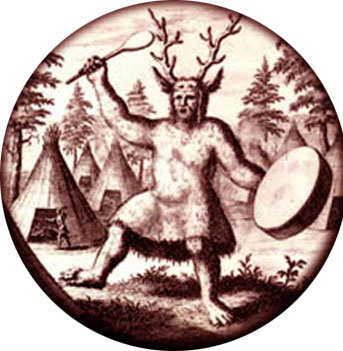 Sciamanesimo
Malattia come
 Frutto dell’azione dello stregone
 Infrazione di un tabù
 Invasione dello spirito dei morti e furto dell’anima

Medico
Osservare comportamenti rituali visibili che garantiscano protezione alla pratica medica e non interrompano il contatto con il mondo dei morti
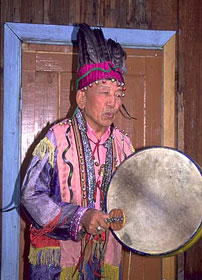 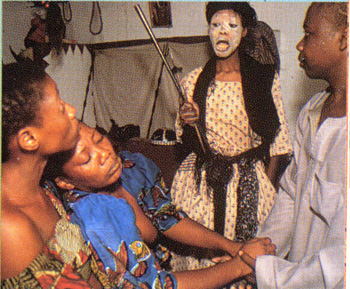 Malattia come colpa
Ecclesiaste, Levitico, malattie dermatologiche
Giovanni, 9, 1-3 cieco alla nascita

La sifilide, malattia francese, malattia americana, malattia napoletana?

Anni ‘80: AIDS, violazione tabù sesso, violazione tabù sangue, violazione di codici sociali stabiliti e di una norma ideale

Epilessia, il male sacro, il demone muto, la malattia della luna, i lupi mannari, la protezione del sacro
Malattia con valenza etica

Iliade: la peste di Ilio
“Disse così pregando; e Febo Apollo l’udì, e scese giù dalle cime d’Olimpo, irato in cuore, l’arco avendo in spalla e la faretra chiusa sopra e asotto: le frecce sonavano sulle spalle…i muli colpiva in principio ed i cani veloci, ma poi mirando sugli uomini la freccia acuta lanciava, e di continuo ardevano le pire dei morti, fitte…”(I, 43-67)

La tragedia greca: Filottete, Edipo…

Colpa involontaria, volontaria, ‘anticipata’(Medea)

Per curare bisogna individuare la responsabilità morale
Concetto ‘razionale’

Filosofia della natura
 Esiodo
Pandora, le malattie automatoi
Dalla malattia alle malattie
Non c’è colpa né intervento del dio

CH

Rifiuto religione
Male sacro
Arie acque e luoghi
Nessuna malattia è sacra
Qeion 
Ouden aneu fusios estin


Rifiuto filosofia: la medicina si svincola dalle tendenze speculative e diviene scienza della natura
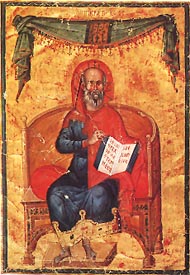 Pseudo Aristotele, Problemata:”Perché i grandi eccessi sono malsani? Perché producono un eccesso (hyperbolé) o una mancanza (ellipsis)? La malattia è questa”

Eccesso o difetto: di che cosa?
UMORI

Due concezioni del corpo
INPUT/OUTPUT vs.  CAMPO DI BATTAGLIA    (An. Lond. Perissomata)
Corpo: contenitore di umori
Salute: isonomia, monarchia
Malattia: monarchia, discrasia
Umori: qualità, elementi
Terapia: Ristabilimento equilibrio
Prognosi: derivata dall’osservazione
Sintomi= semeia
Concetto funzionale
Alessandria d’Egitto
 Influenza della filosofia di Aristotele. anatomia comparata; fisiologia; rapporto tra strutture degli organi e funzioni
Malattia come fenomeno di alterazione funzionale riferito alla singola parte del corpo:
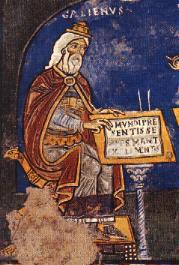 “ Qualsiasi affezione del corpo che si allontani dallo stato naturale o è la malattia o è la causa della malattia o è il sintomo della malattia…si definisce malattia una costituzione oltre natura dalla quale è lesa in primo luogo la capacità di agire (Sympt. Diff. I)”

“ Lo stato di salute si deve ricercare in queste due cose, o nelle funzioni secondo natura, o nella struttura degli organi per mezzo dei quali esplichiamo le funzioni e quindi la malattia è la lesione della funzione o della struttura (Morb. Diff. II)
Resuscita il concetto ontologico?

Le malattie sono esseri viventi che vivono in modo parassitario a spese dell’organismo in cui si introducono dall’esterno. 
Il corpo è costituito da ‘matrici’ chimiche cui corrispondono sostanze reali, sale, zolfo e mercurio.

Le malattie differiscono a seconda dell’azione combinata dei tre principi chimici con le loro qualità determinanti (sale, solidità e permanenza; zolfo, combustibilità; mercurio, fluidità e mutevolezza di stato)
Concetto ‘chimico’
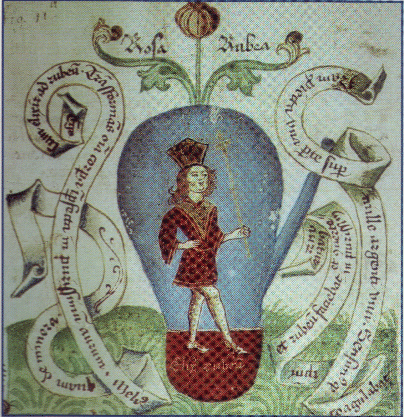 La malattia non è né eccesso né difetto ma ingresso di un germe che altera le azioni chimiche ‘naturali’
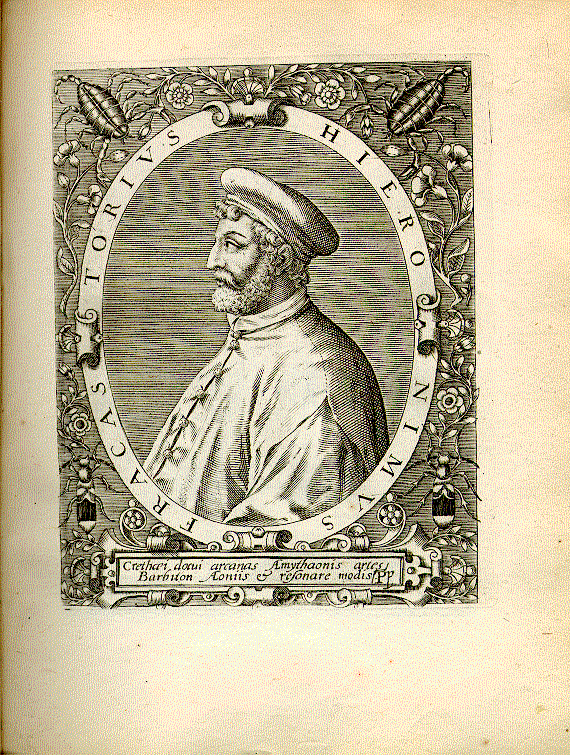 Il contagio
G. Fracastoro, De contagione et contagionis morbis et curatione, 1546

Le malattie sono fermentazioni locali degli umori del corpo, provocate  da un fattore esterno (veleno) che è specifico e si autoriproduce.

Sono dovute a ‘germi primordiali’, particelle materiali invisibili che nascono per generazione spontanea da umori corrotti
Contagio diretto, indiretto, per fomite

I germi sono attirati dagli umori a causa di una ‘simpatia’ che connette l’uomo al Creato
Concetto ‘iatrochimico’
I paracelsiani: le malattie sono disturbi delle trasformazioni organiche causati da fermentazioni mal riuscite che generano eccesso di acidi o di alcali (Franciscus de la Boë)

Concetto ‘iatromeccanico’
Le malattie sono alterazioni dei moti vitali delle particelle negli organi, a casa dell’ostruzione dei canali nervosi o dei pori (Borelli, Bellini)
E’ possibile la sintesi tra il modello meccanicista e quello vitalista?

Giorgio Baglivi
La malattia come alterazione dello stato delle fibre del corpo
Le fibre sono il supporto materiale dei processi fisiologici e patologici
La patologia viene da una perturbazione di ordine meccanico+ alterazione  del tono vitale delle fibre elementari
Concetto ‘ anatomico’
“ La malattia è una disposizione viziosa, un impedimento del corpo o di qualche suo organo che causa una lesione più o meno sensibile nell’esercizio di una o più funzioni della vita sana, o che fa cessare alcune di esse” (Art. Maladie, Encyclopédie, 1765)

G.B. Morgagni, 1761: la malattia è un insieme di sintomi che ha una ‘sede’ in un organo ed una ‘causa immediata’ in una ‘disposizione viziosa’ delle parti

Grammatica dei segni
X. Bichat
R. Virchow
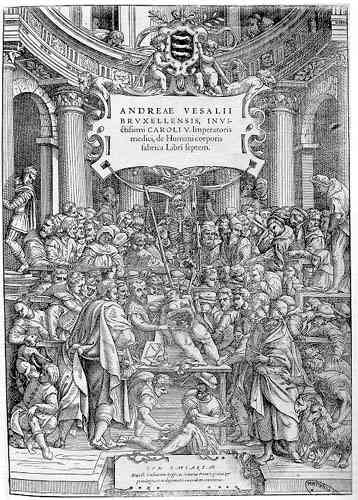 Concetto ‘batteriologico’
1837, Agostino Bassi, la malattia del baco da seta è causata da infezione da essere vivente microscopico.
L. Pasteur, R. Koch, identificazione di agenti patogeni

1877, E. Klebs: l’essenza di malattia non è nelle cellule alterate ma nelle proprietà dei microbi patogeni, la specificità delle alterazioni cellulari e dei sintomi deriva dalla specificità dei germi
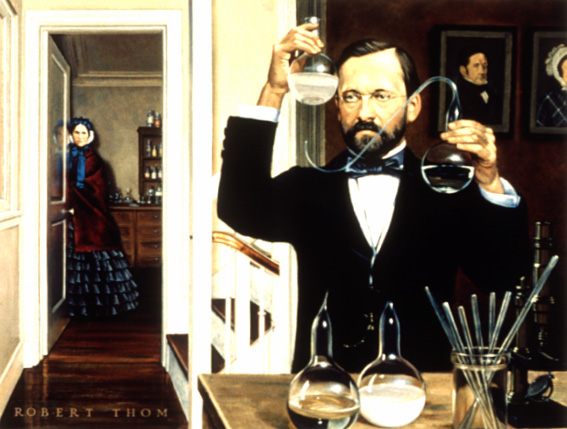 La malattia è un processo dinamico che prevede l’interazione tra due esseri viventi
Concetto ‘omeostatico’
Le differenze tra stato normale e stato patologico sono solo di ordine quantitativo
Cl. Bernard: la malattia come variazione omeostatica, vita di una specie diversa, o meglio vita che si manifesta in condizioni diverse dalla vita normale. I fenomeni fisiologici e quelli patologici sono sottoposti alle stesse leggi, e si allontanano da esse solo per condizioni particolari.
“La patologia non costituisce affatto un dominio distinto da quello della fisiologia. Noi ammettiamo che la stato patologico non crea alcunché. Ogni malattia non è che un’alterazione funzionale e conseguentemente ha una funzione che in condizioni normali gli corrisponde. La malattia inizia dove l’intensità di un certo caratter biologico è modificata al punto da far diminuire le probabilità di sopravvivenza di un soggetto e/o della sua discendenza (Intr. Studio Med. Sper.)
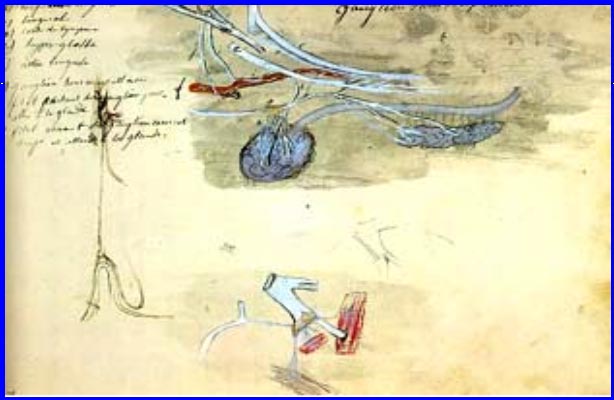 Concetto ‘genomico’
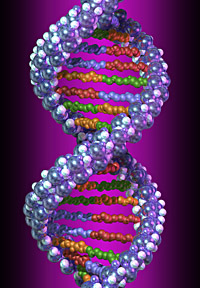 1908, A. Garrod dimostra che l’alcaptonuria, malattia definita dalla presenza nelle urine di un prodotto metabolico anormale, si trasmette geneticamente come un carattere mendeliano recessivo
Errore innato del metabolismo: le malattie sono la trasformazione di uno o più geni contenuti nel cromosoma delle cellule germinali
1949, L. Pauling: l’anemia falciforme dipende da un’alterazione funzionale dell’emoglobina  (molecola)
La malattia è alterazione su base genetica che modifica qualitativamente e quantitativamente la sintesi di una proteina ed altera processi metabolici